Психологическое сопровождение педагогов работающих с детьми с ОВЗ.
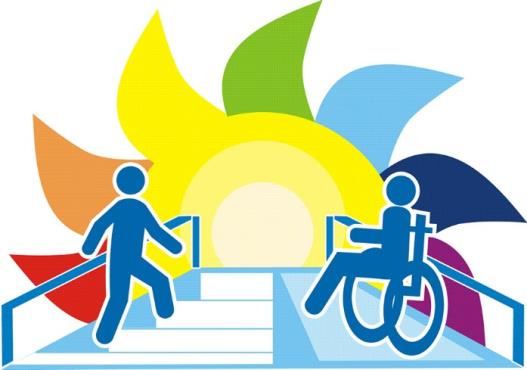 Дорожкова М.И.
педагог-психолог
МБОУ «СОШ № 19» г Читы
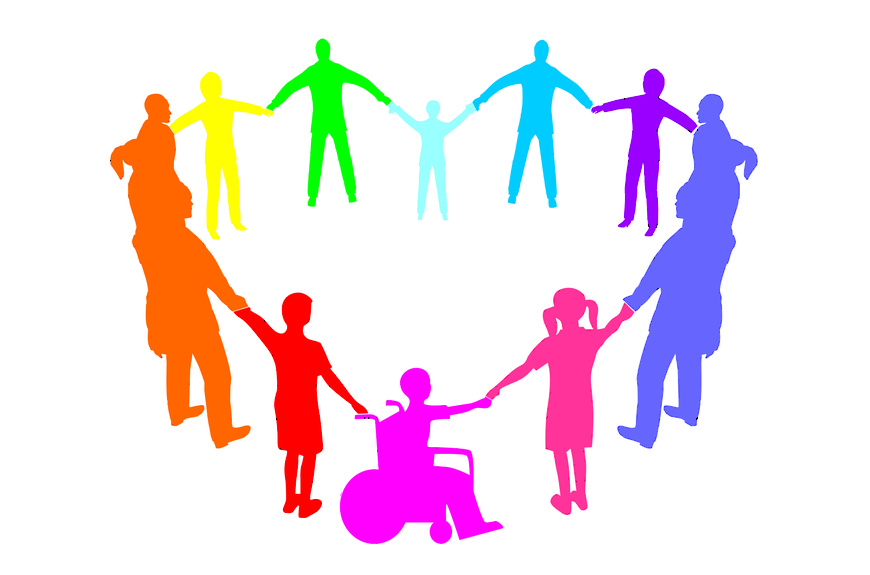 отношение педагога к ребенку
 отношение педагога к результату достижений ребенка
готовность к изменениям
умение педагога индивидуализировать процесс обучения
умение хвалить
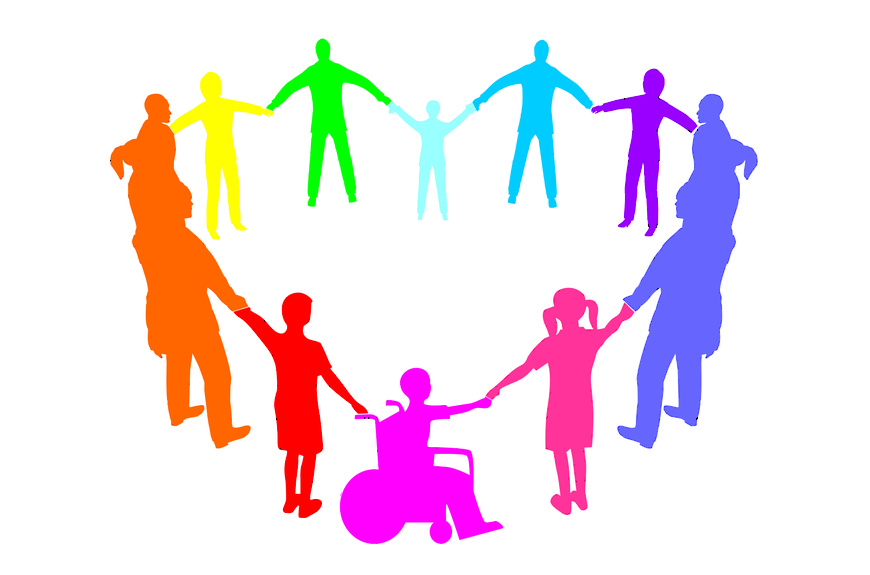 Причины сопротивления у педагогов при реализации инклюзии: 
- потеря контроля,
- потеря компетентности, 
- личная неопределенность, 
- неожиданность, 
- увеличение объема работы, 
- нежелание перестраиваться и усложнять себе жизнь - лишней подготовкой к уроку, 
- заниматься самообразованием в новом направлении. 
- личная неприязнь.
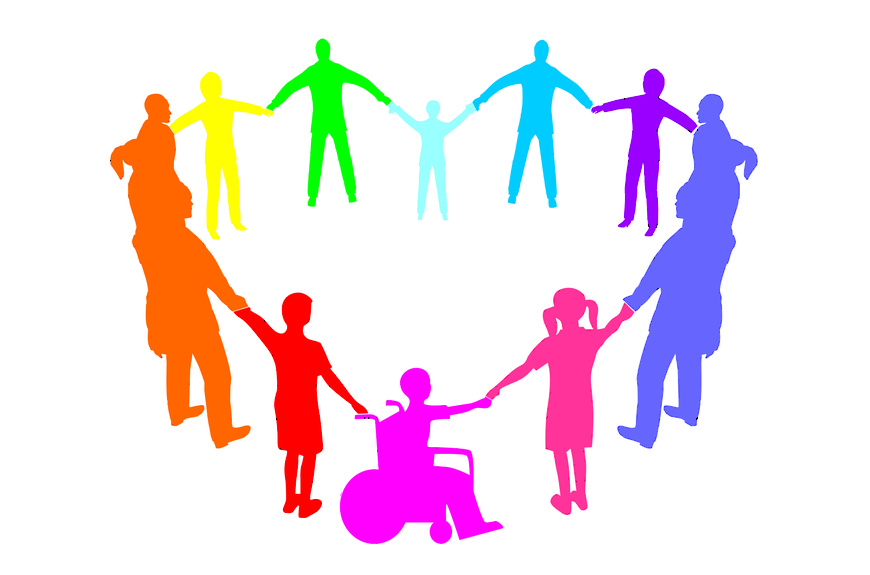 Высокий профессионализм педагога – это
способность найти компетентный источник информации, обратиться за консультацией и скорректировать свою работу.
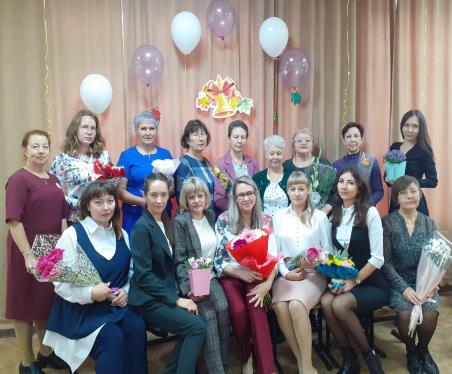 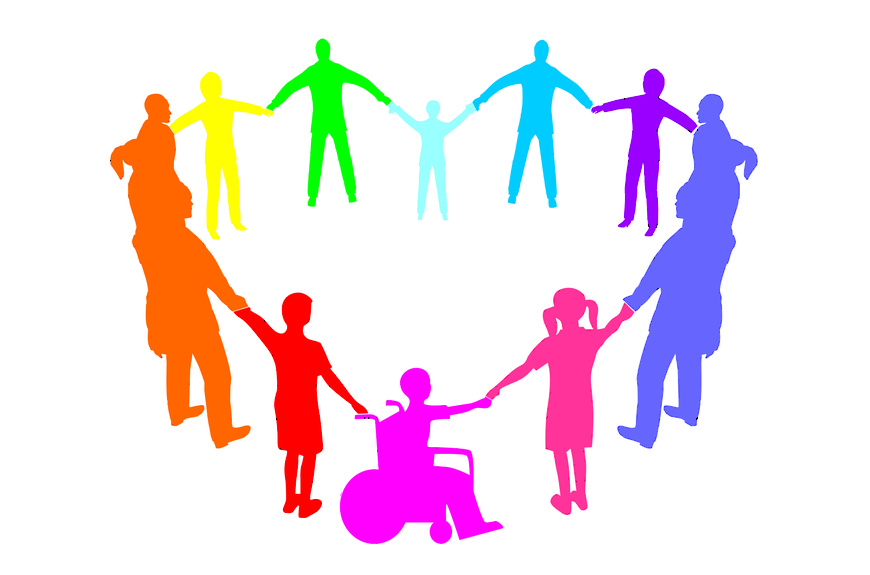 Эффективность реализации образовательной инклюзии во многом определяется готовностью педагога к взаимодействию
с ребенком с 
особенностями                семьей
    развития
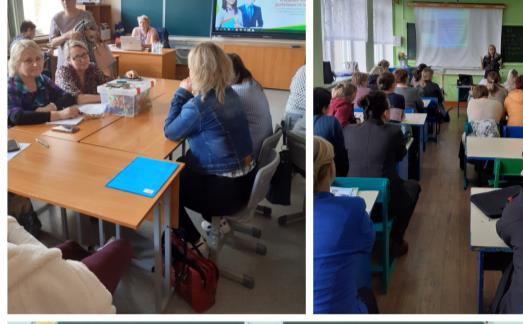 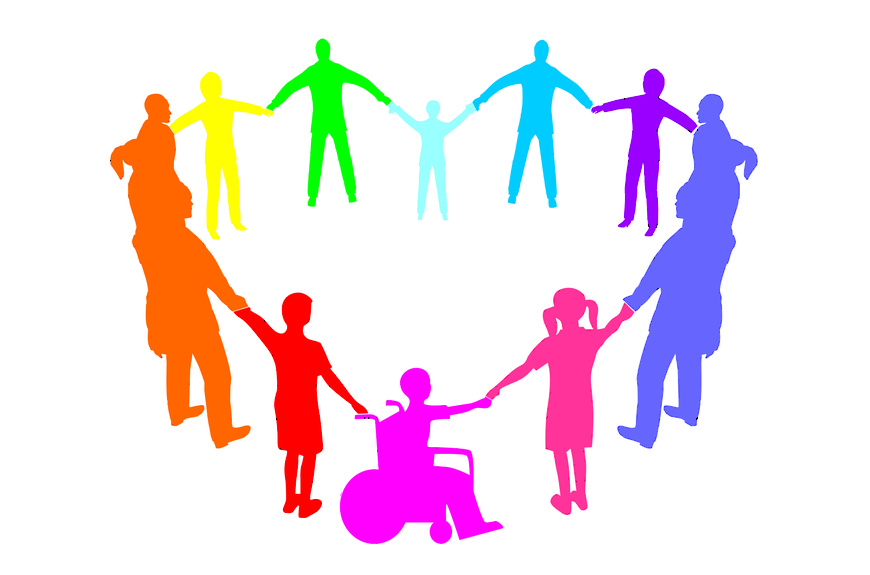 В условиях общеобразовательного пространства помощь в выборе и использовании альтернативных форм коммуникации и работы с детьми с ОВЗ педагоги получают от узких специалистов ОУ.
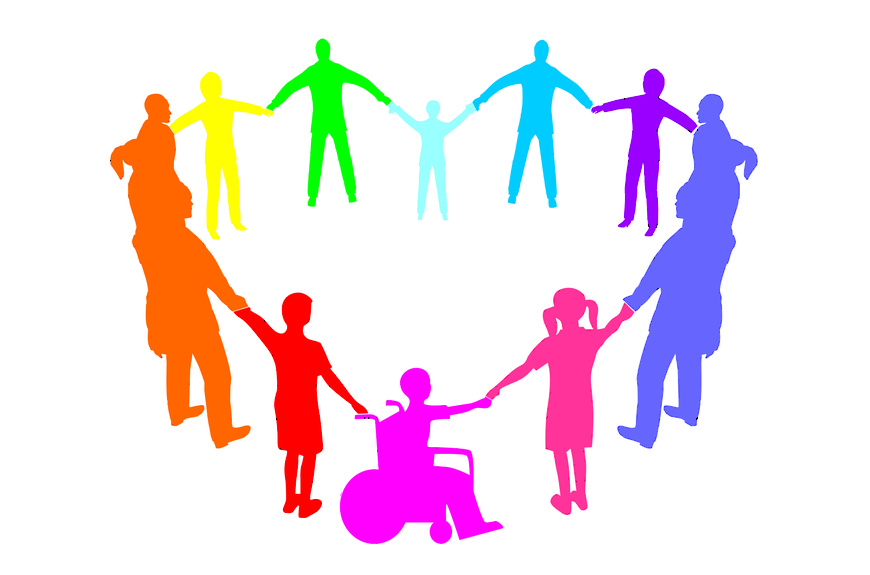 В  процессе обучения учителю следует: 
- использовать четкие указания; 
- поэтапно разъяснять и учить последовательно, 
выполнять задания; 
 повторять инструкции к выполнению задания;
 демонстрировать уже выполненное задание.
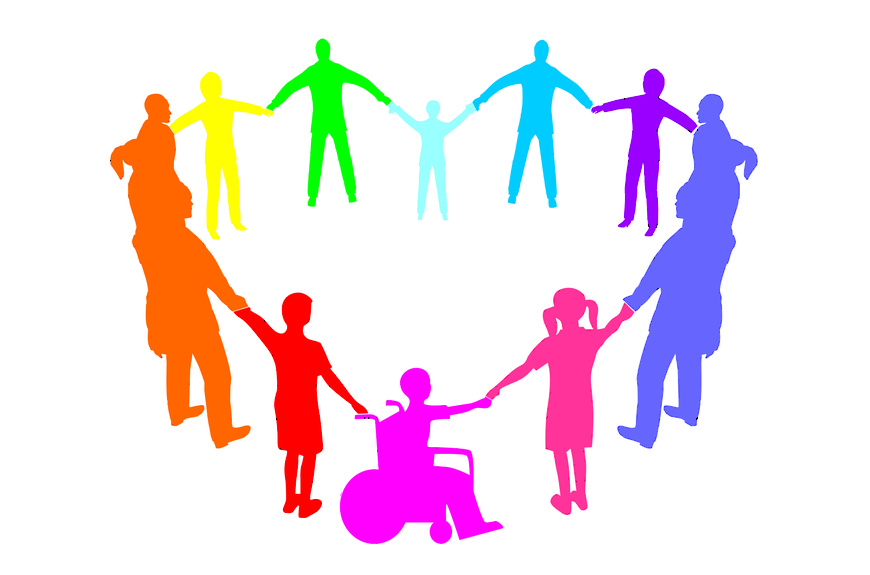 В учебном процессе педагог должен использовать различные виды деятельности: 
чередовать занятия и физкультурные паузы; 
предоставлять дополнительное время для завершения задания; 
предоставлять дополнительное время для сдачи домашнего задания; 
использовать листы с упражнениями, которые требуют минимального заполнения.
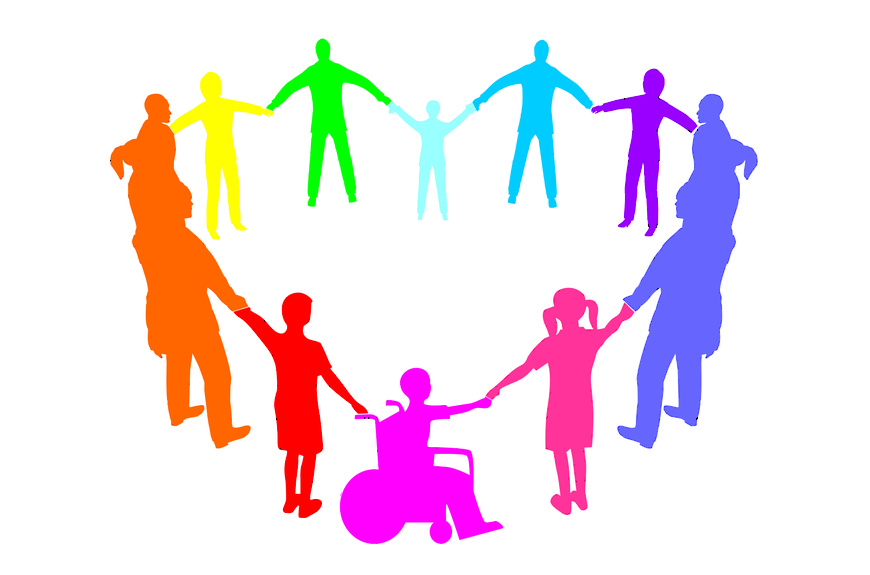 В организации учебного процесса детей с ОВЗ необходимо использовать: 
вербальные поощрения;
 свести к минимуму наказания за невыполнение правил и заданий; 
 очень важно ориентироваться на позитивное, чем негативное;
 составлять планы, позитивно ориентированные и учитывающие навыки и умения школьника.
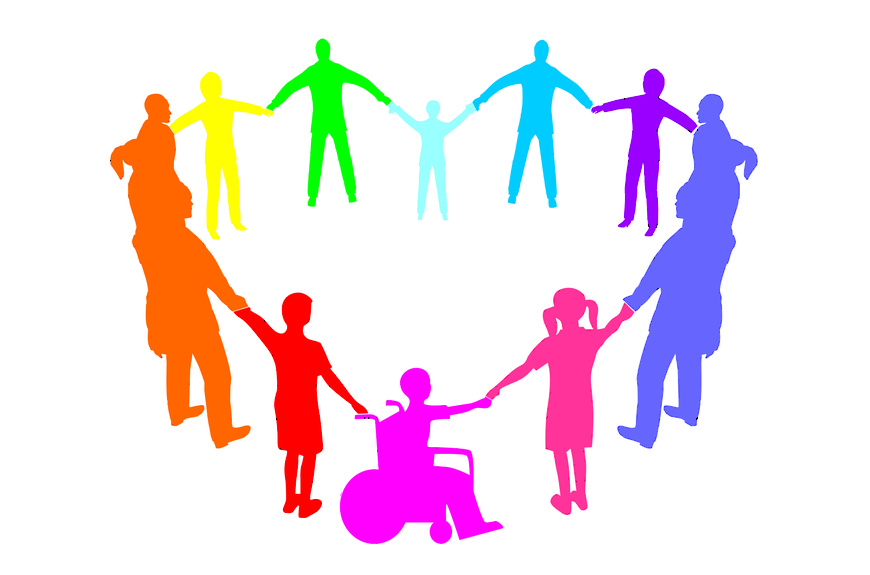 .
При работе с детьми с ОВЗ можно использовать подсказки:
1. Поддержка специалистов.
2. Плотно взаимодействуйте с семьей учеников с ОВЗ. 
3. Постараться не акцентировать внимание обычных детей на ребенке с ОВЗ. 
4. Включать ребенка с ОВЗ в групповую деятельность;
5. Наблюдайте за ребенком с ОВЗ 
6. Создайте благоприятный эмоционально-положительный фон. 
7. Создайте необходимые условия для лиц с ОВЗ
8. Проводите классные часы, направленные на снижение стереотипов и предубеждений в адрес 
учеников с ОВЗ и в целом на повышение культуры общения учащихся.
9. Научиться не отчаиваться от неминуемых неудач и разочарований и радоваться малейшим, 
самым незначительным на первый взгляд успехам. 
10. Верить, что Вы занимаетесь далеко не безнадежным делом.
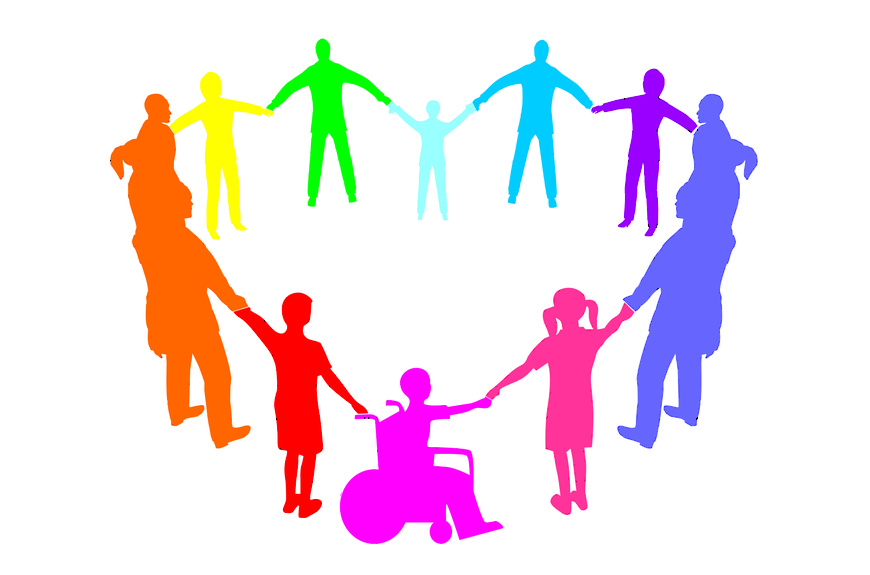 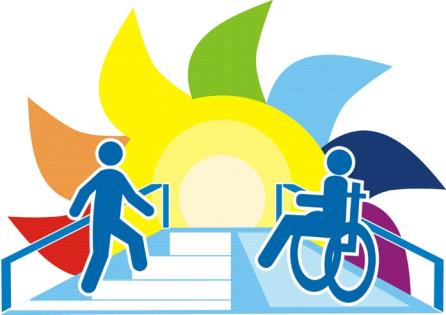 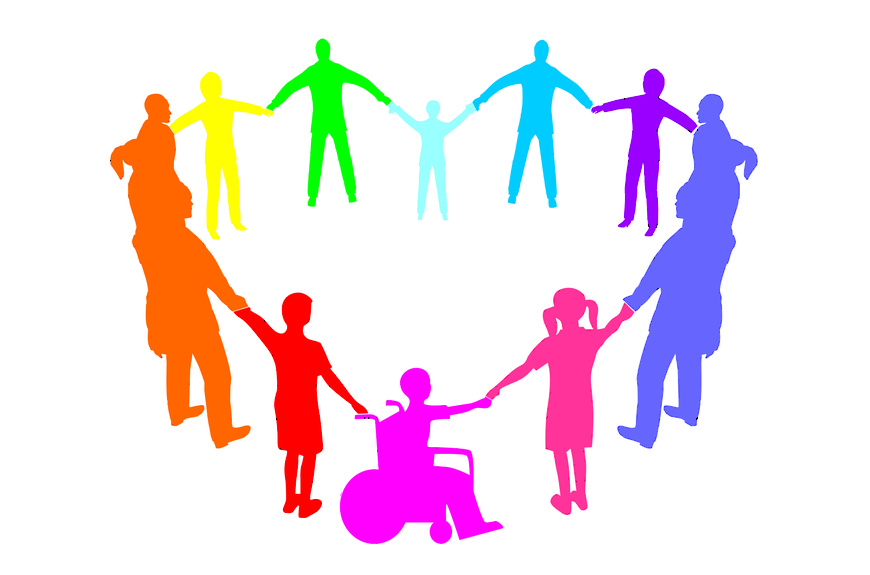 «Для человека нет ничего более чудовищного наказания,
чем быть предоставленным в обществе самому себе и 
оставаться абсолютно незамеченным»  
     
                              Уильям Джеймс